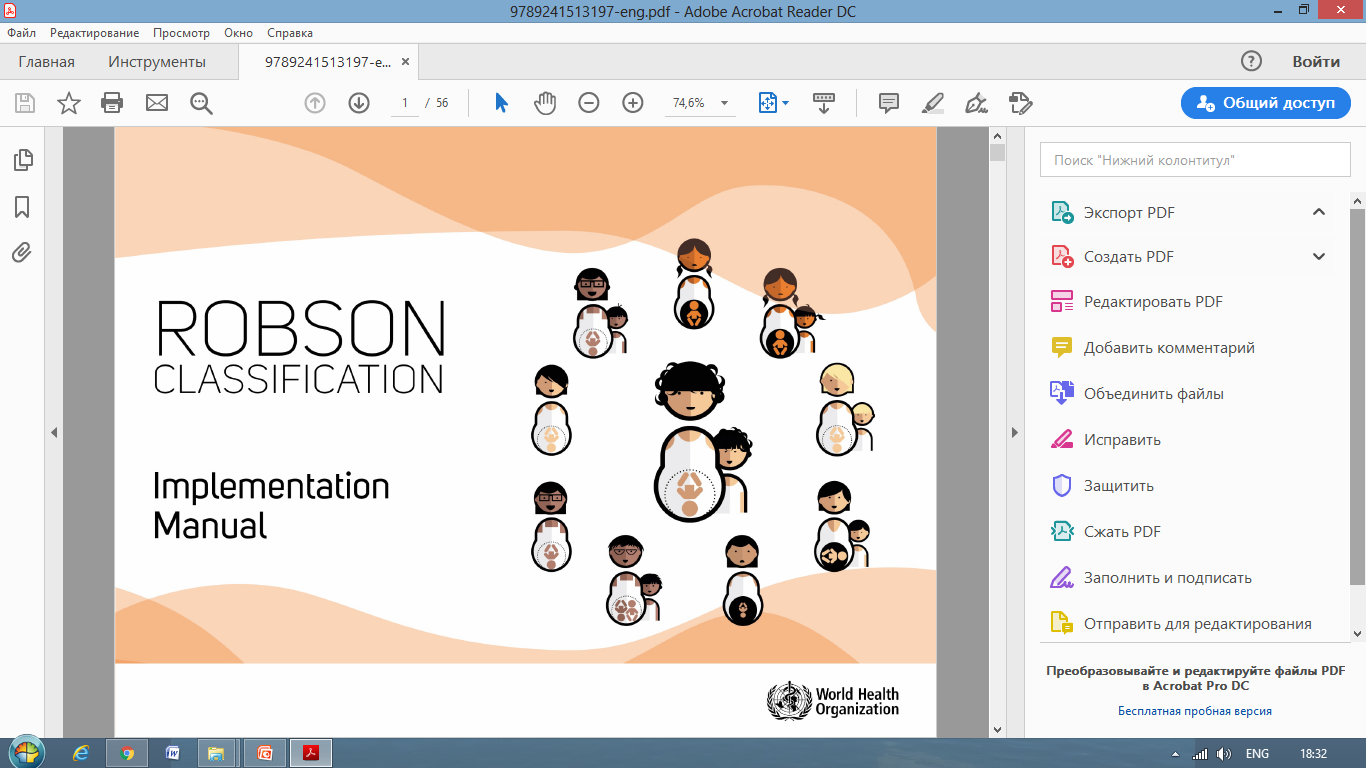 Прогнозирование осложнений беременности при варикозной болезни в раннем репродуктивном возрасте
Тихонович Е.В.ассистент кафедры акушерства и гинекологии БГМУ
Зав. каф. акушерства и гинекологии  БГМУ д.м.н. проф. Можейко Л.Ф.
Ассистент кафедры акушерства и гинекологии БГМУ Тихонович Е.В.

 Минск, 2019
Эпидемиология хронических заболеваний вен
21% –35%
20% - 30%
23% - 35%
5—6%
Circulation. 2018;138:2869–2880. DOI: 10.1161/CIRCULATIONAHA.118.035584
doi: 10.17116/flebo2016103119-125
Цель исследования – улучшить результаты лечения беременных с варикозной болезнью вен нижних конечностей с учетом особенностей функционального состояния эндотелия
Задачи исследования: 
Выявить особенности функционального состояния эндотелия  в различных регионах кровообращения у беременных с варикозной болезнью, установить роль эндотелиальной дисфункции в тяжести её клинических проявлений
Определить факторы риска развития осложнений беременности и клапанной недостаточности в системе БПВ путем определения прогностической ценности маркеров дисфункции эндотелия и ультразвуковых критериев в прогрессировании варикозной болезни.
Построить математическую модель предсказания развития осложнений беременности и клапанной несостоятельности в системе БПВ и определить точность прогноза с помощью алгоритма машинного обучения
На основании анализа биомаркеров и ультразвуковых критериев определить группы пациентов, лечебно-профилактические мероприятия для которых окажут наибольший эффект.
Дизайн исследования
Группа обследованных, n=180
Основная группаПациенты с варикозным расширением вен нижних конечностей
n= 128
Группа контроляПациенты без варикозного расширения вен нижних конечностейn=52
С1 класс (СЕАР), n=30
С2 класс (СЕАР), n=79
С3 класс (СЕАР), n=14
Критерии исключения : тромбоз глубоких вен и/или посттромбофлебитическая болезнь нижних конечностей, острые заболевания вен, острые инфекционные процессы, сахарный диабет, хроническая артериальная гипертензия
Флебологический этап исследования
Установление наличия ХЗВ, определение класса по СЕАР (clinical, etiological, anatomical, pathophysiological )
Клиническое обследование
 Ультразвуковая допплерография
Регистрация назначения флеботропных препаратов: Диосмин 450 мг + Геспередин 50 мг внутрь 1 таб 2р/сут- 60  дней и компрессионной терапии
Контроль соблюдения регламента консервативной терапии
Объективная оценка эффективности лечебных действий с использованием специализированного опросника CIVIQ-20 (Chronic Venous Insufficiency Questionnaire), ультразвуковых критериев и оценки концентрации биомаркеров
Лабораторный этап исследования
У пациентов основной группы производили забор крови путем пункции КУБИТАЛЬНОЙ ВЕНЫ предплечья и ствола варикозно-расширенной БОЛЬШОЙ ПОДКОЖНОЙ ВЕНЫ,  до лечения и через 2 месяца после начала лечения
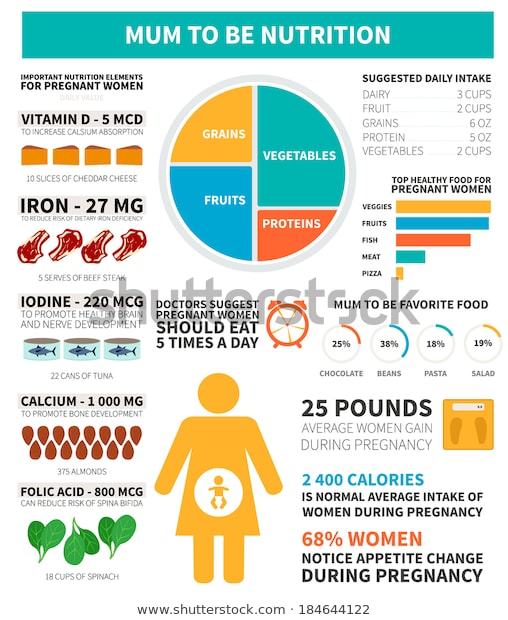 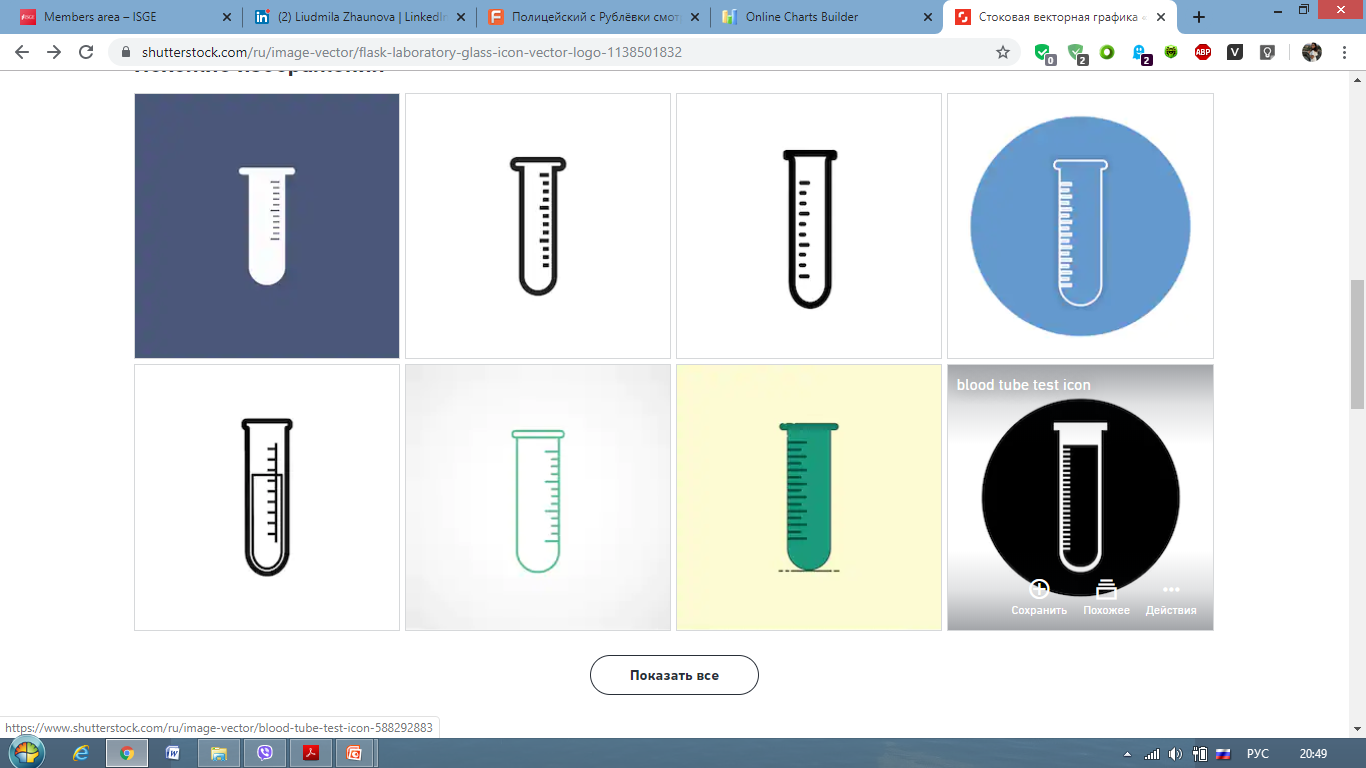 VEGF
Эндотелин-1,
Фибриноген
Д-димеры
СРБ
Клинический анализ крови
[Speaker Notes: Латинское название сосудов, Добавить фибронектин
Median cubital vein]
Сравнительный анализ основных клинических параметров в зависимости от наличия варикозной болезни
Распределение пациентов по классу тяжести ВБ в зависимости от возраста
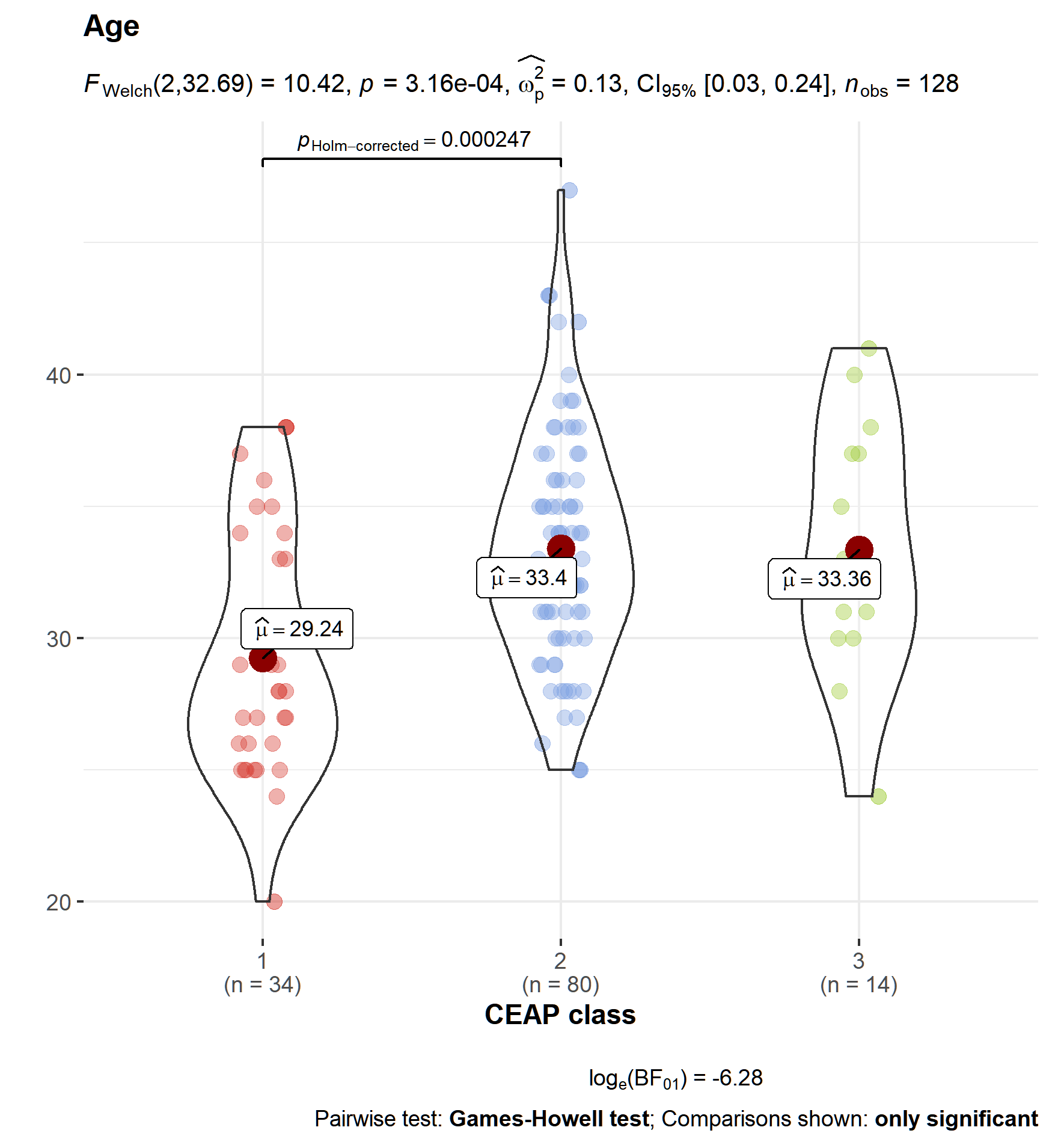 Возраст
Класс по СЕАР
Распределение пациентов по классу тяжести ВБ в зависимости от индекса массы тела
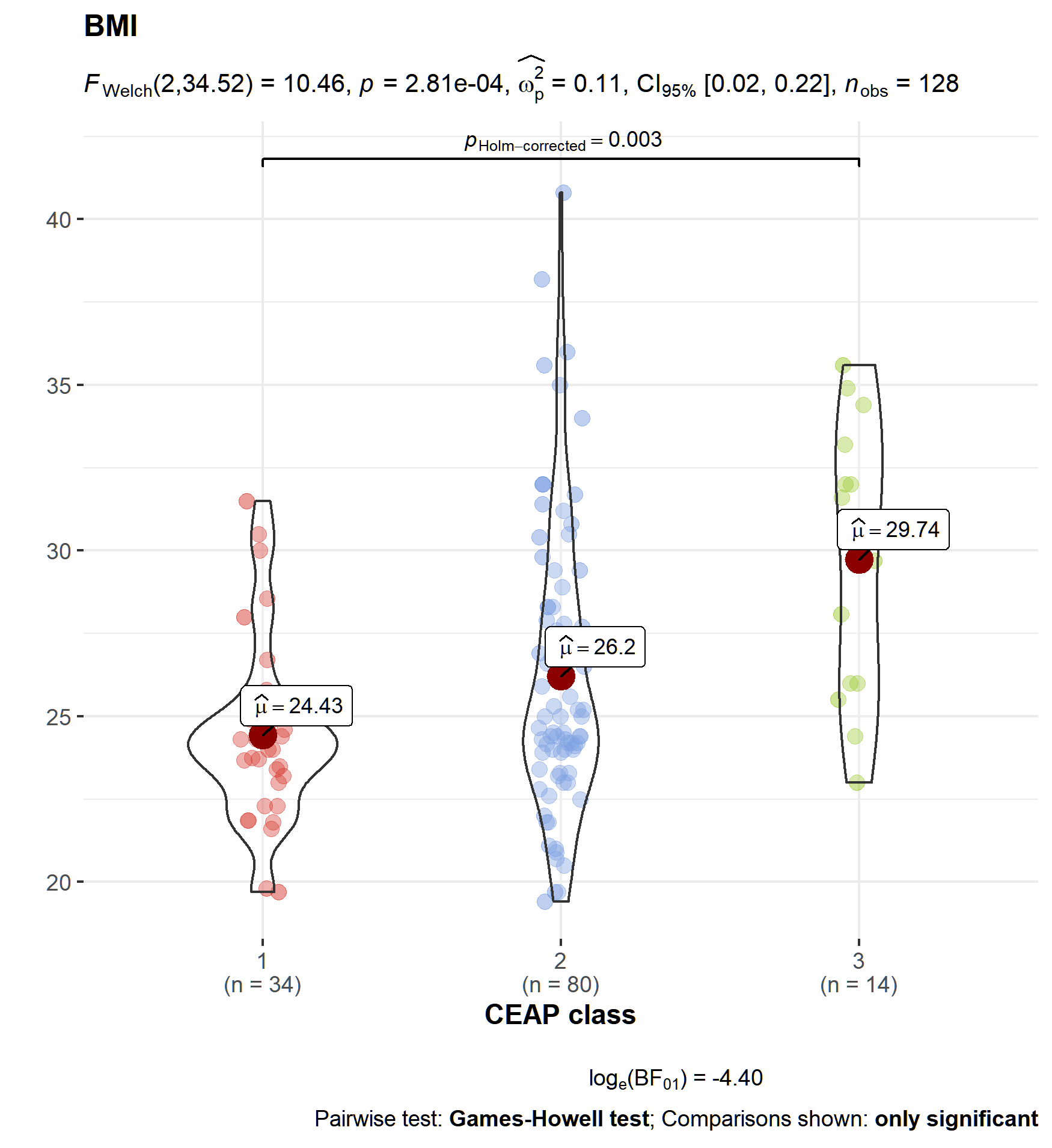 ИМТ
Класс по СЕАР
Анализ уровня основных исследуемых маркёров в системном кровотоке
Анализ уровня исследуемых факторов в системном кровотоке в подгруппах беременных
Распределение концентрации СРБ в зависимости от класса тяжести ВБ
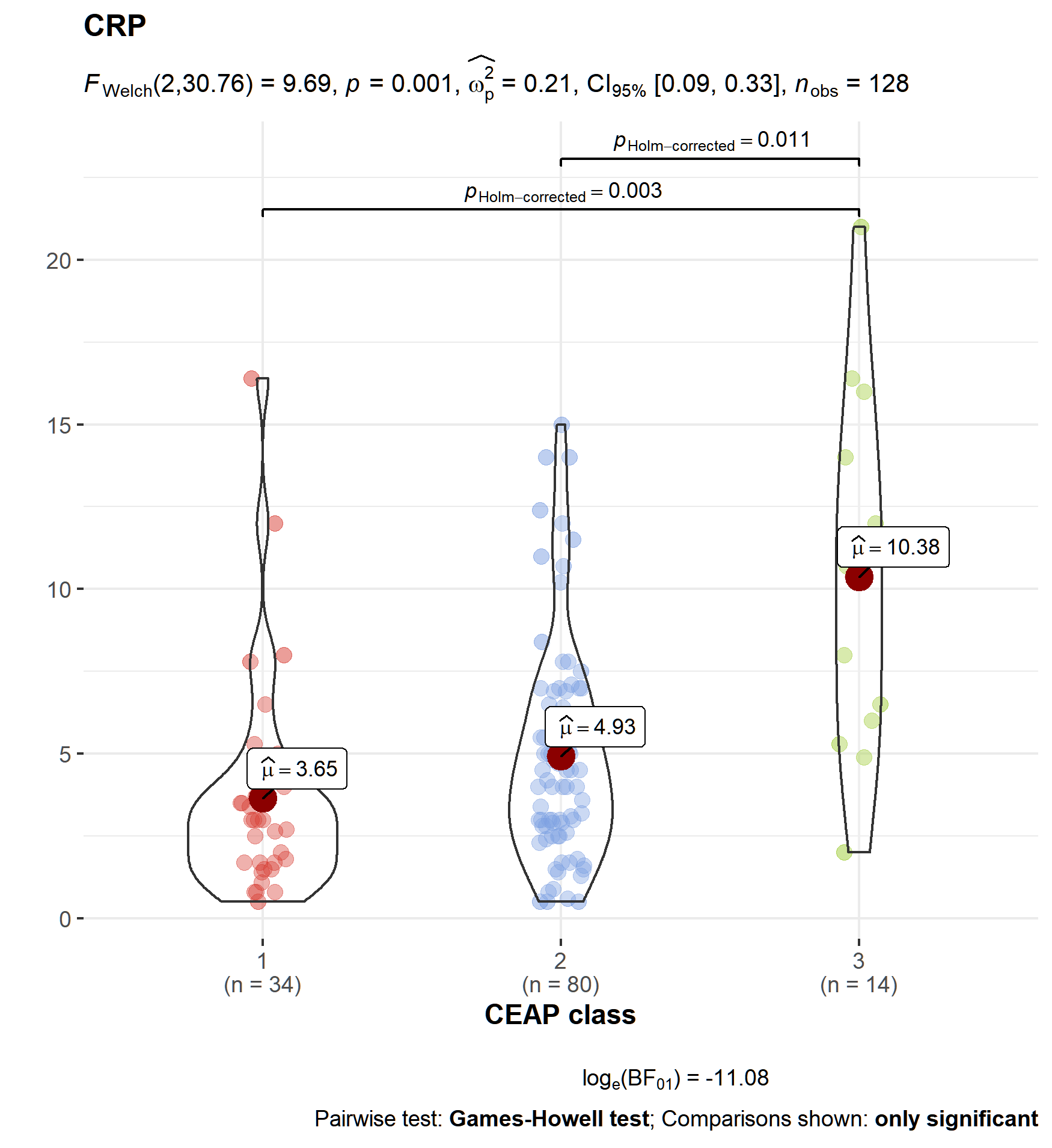 СРБ
Класс по СЕАР
Распределение концентрации VEGF в зависимости от класса тяжести ВБ
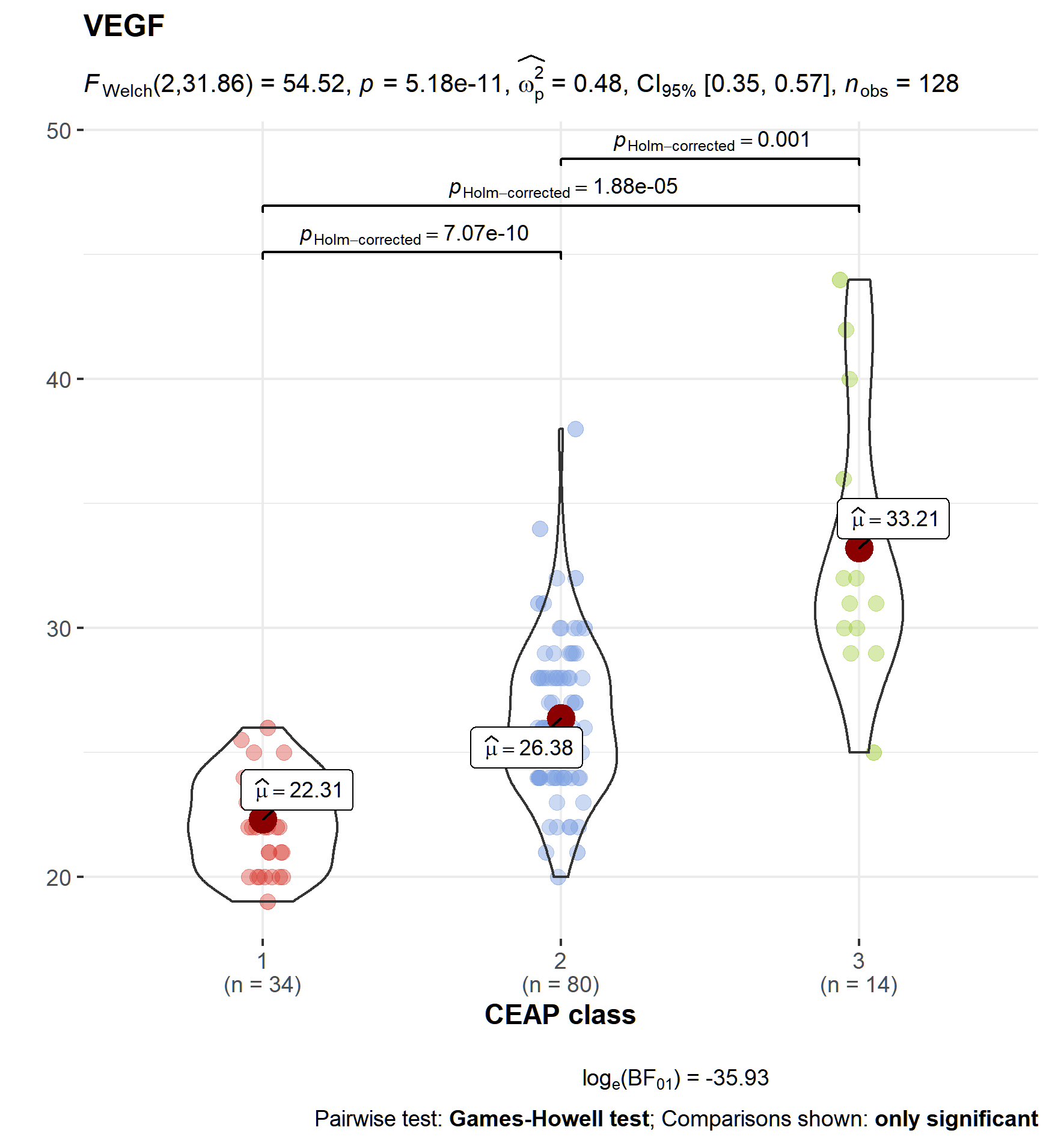 VEGF
Класс по СЕАР
Распределение концентрации эндотелина в зависимости от класса тяжести ВБ
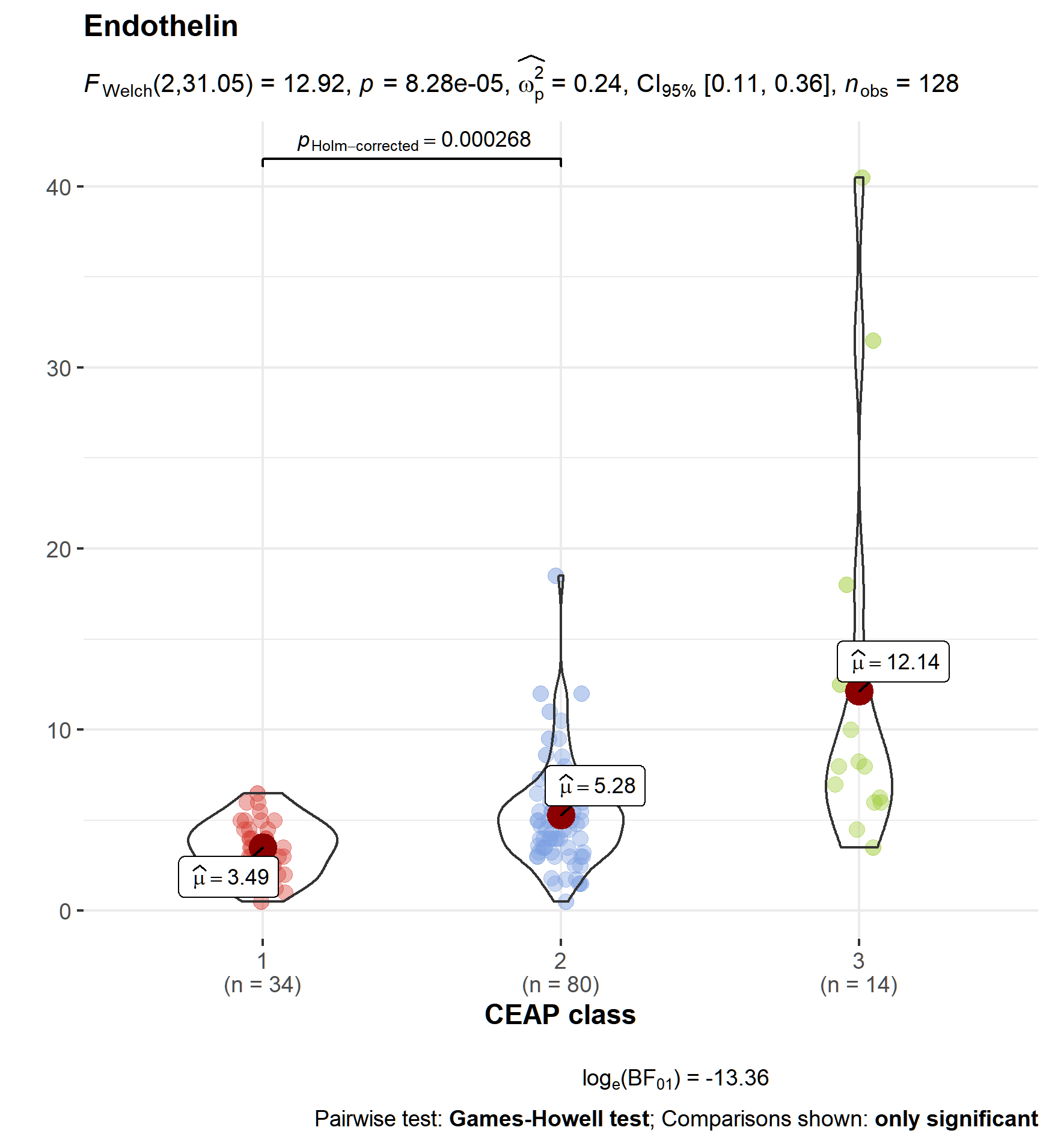 Эндотелин
Класс по СЕАР
Сравнительная характеристика концентрации маркеров дисфункции эндотелия в зависимости от места забора крови у пациентов основной группы
Ультразвуковая характеристика венозного русла нижних конечностей у беременных с ВБ
Диаметр сегментов БПВ у беременных с варикозным расширением вен нижних конечностей
Сравнительный анализ диаметра сегментов БПВ в зависимости от наличия венозного рефлюкса
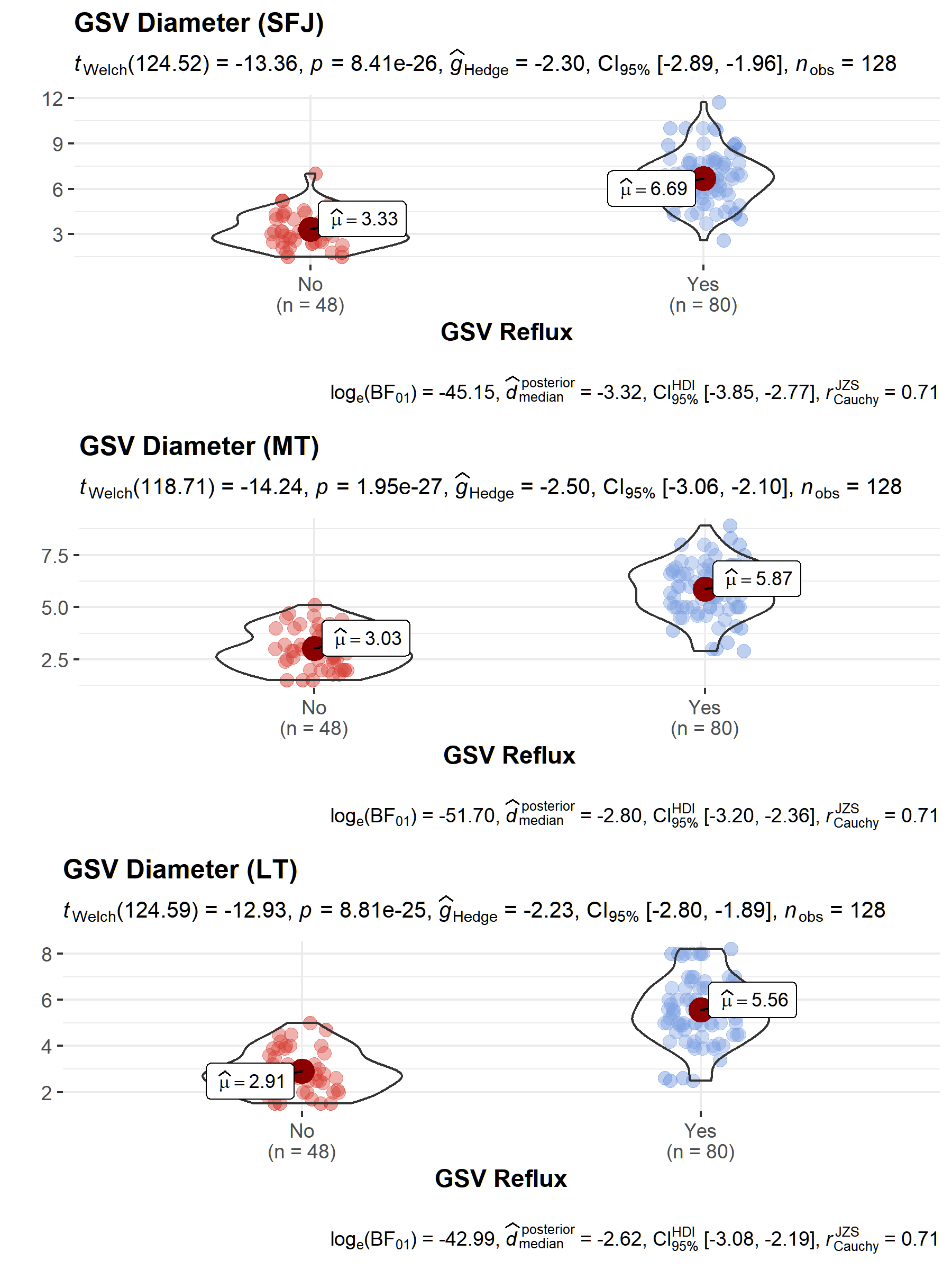 Содержание маркеров ЭД в системном кровотоке у пациентов с ВБ и венозным рефлюксом в системе БПВ
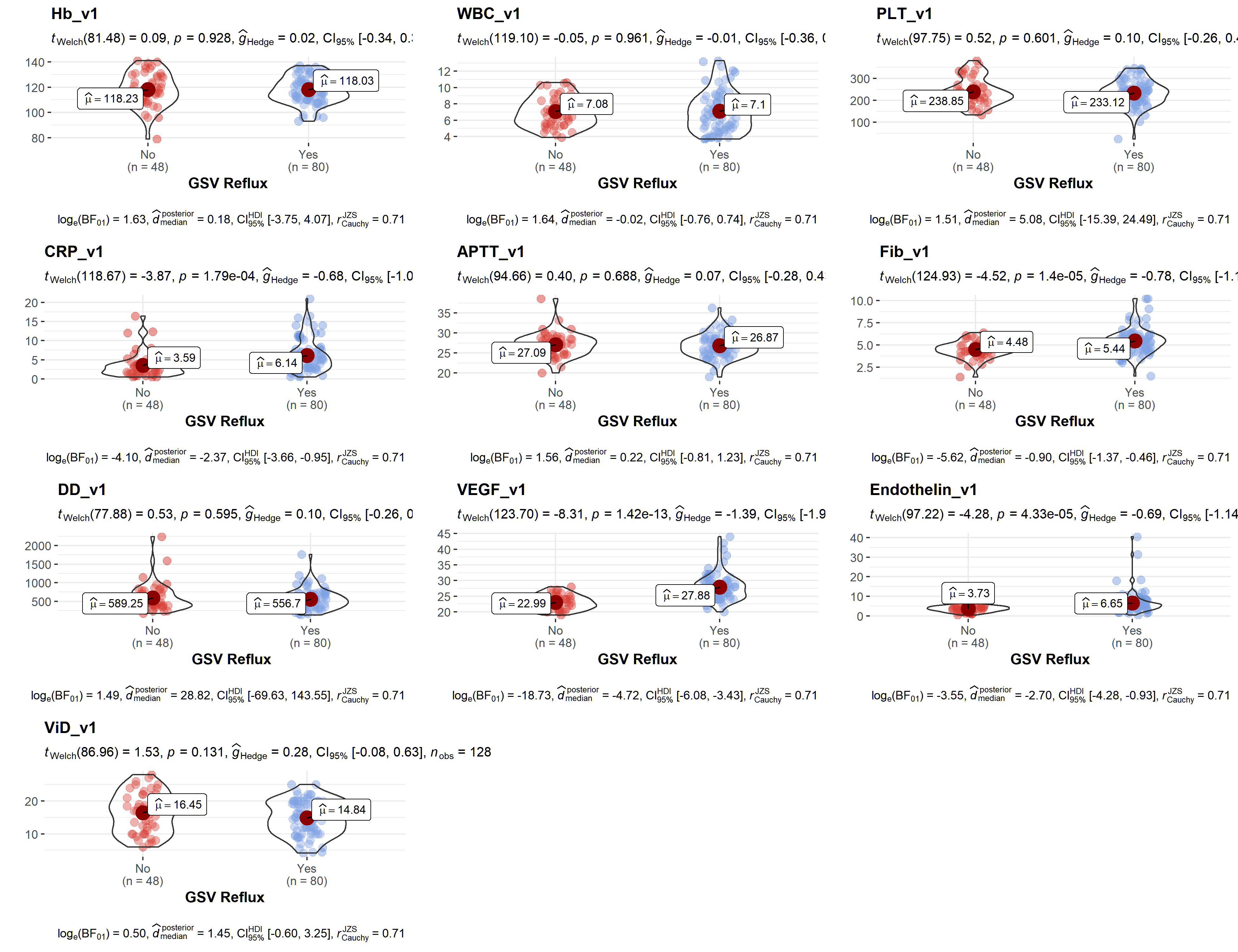 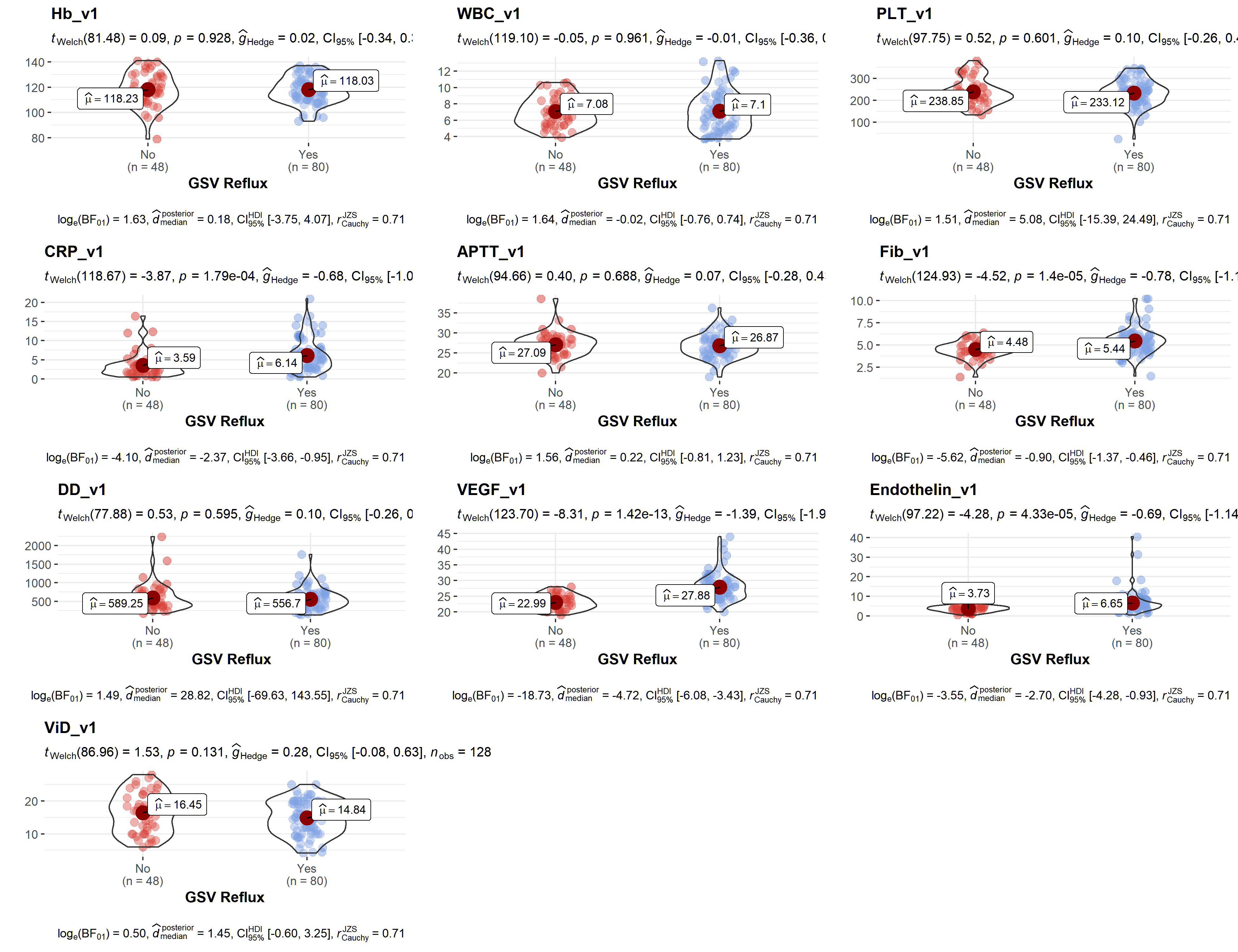 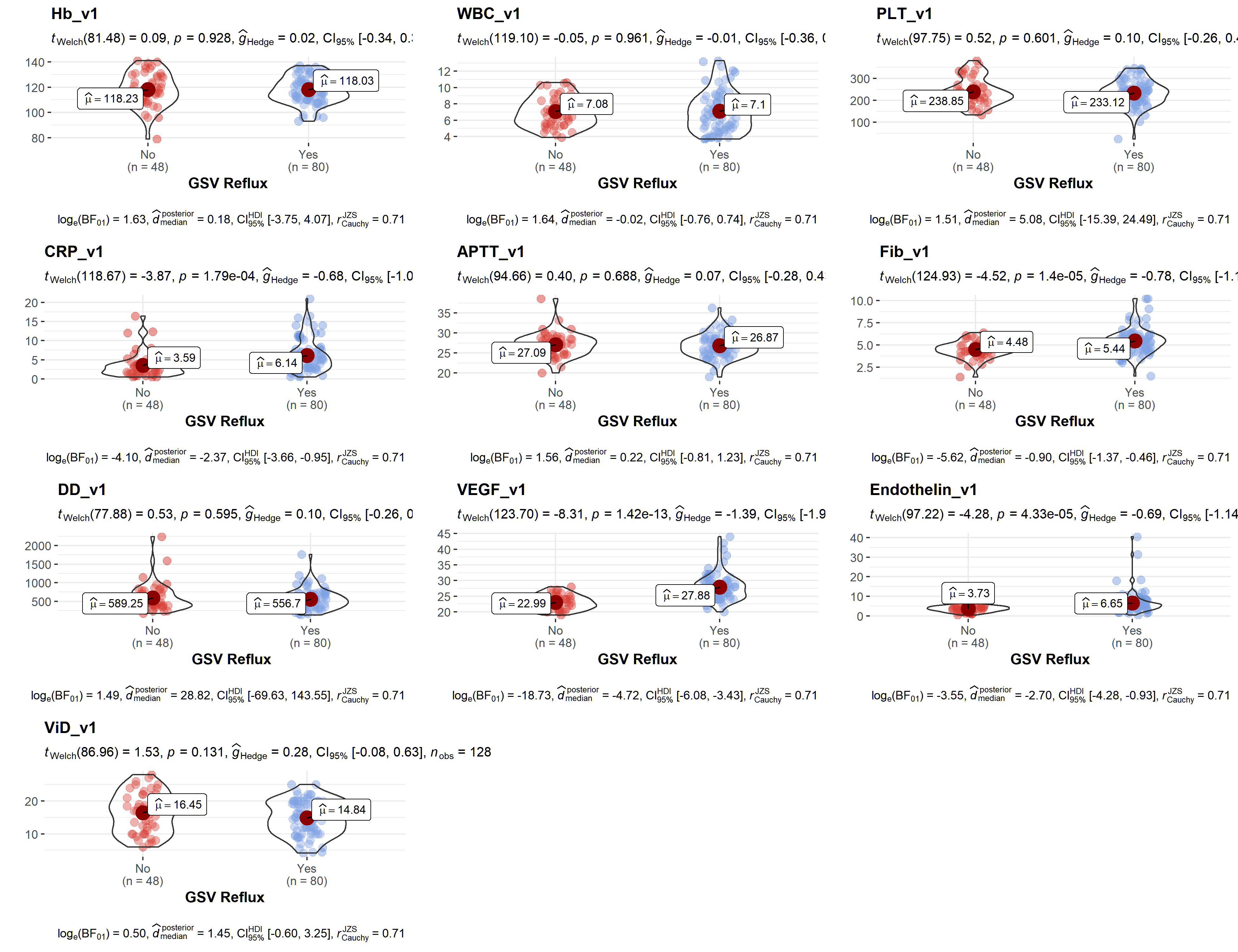 Параметры гемостаза у пациентов с ВБ и венозным рефлюксом в системе БПВ
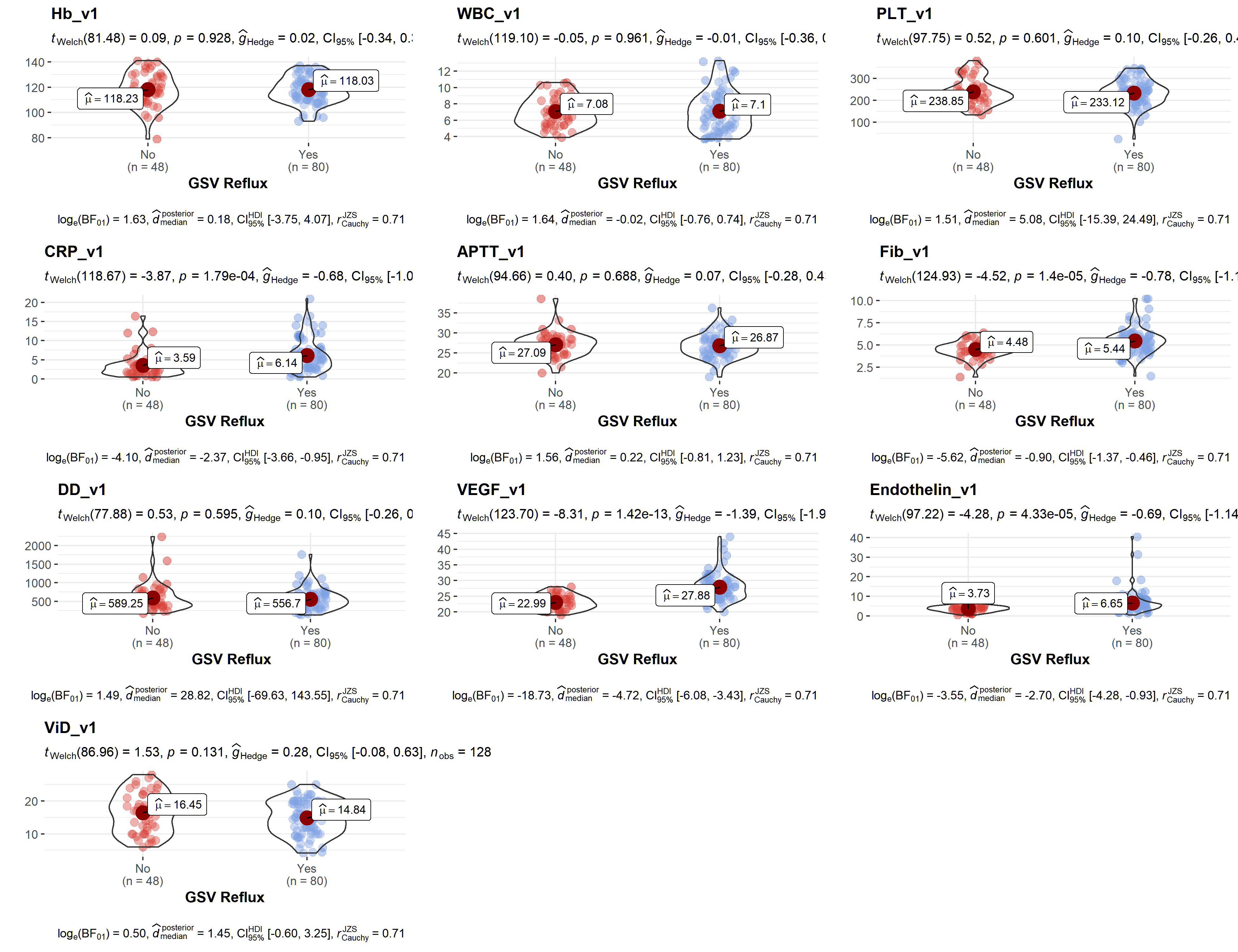 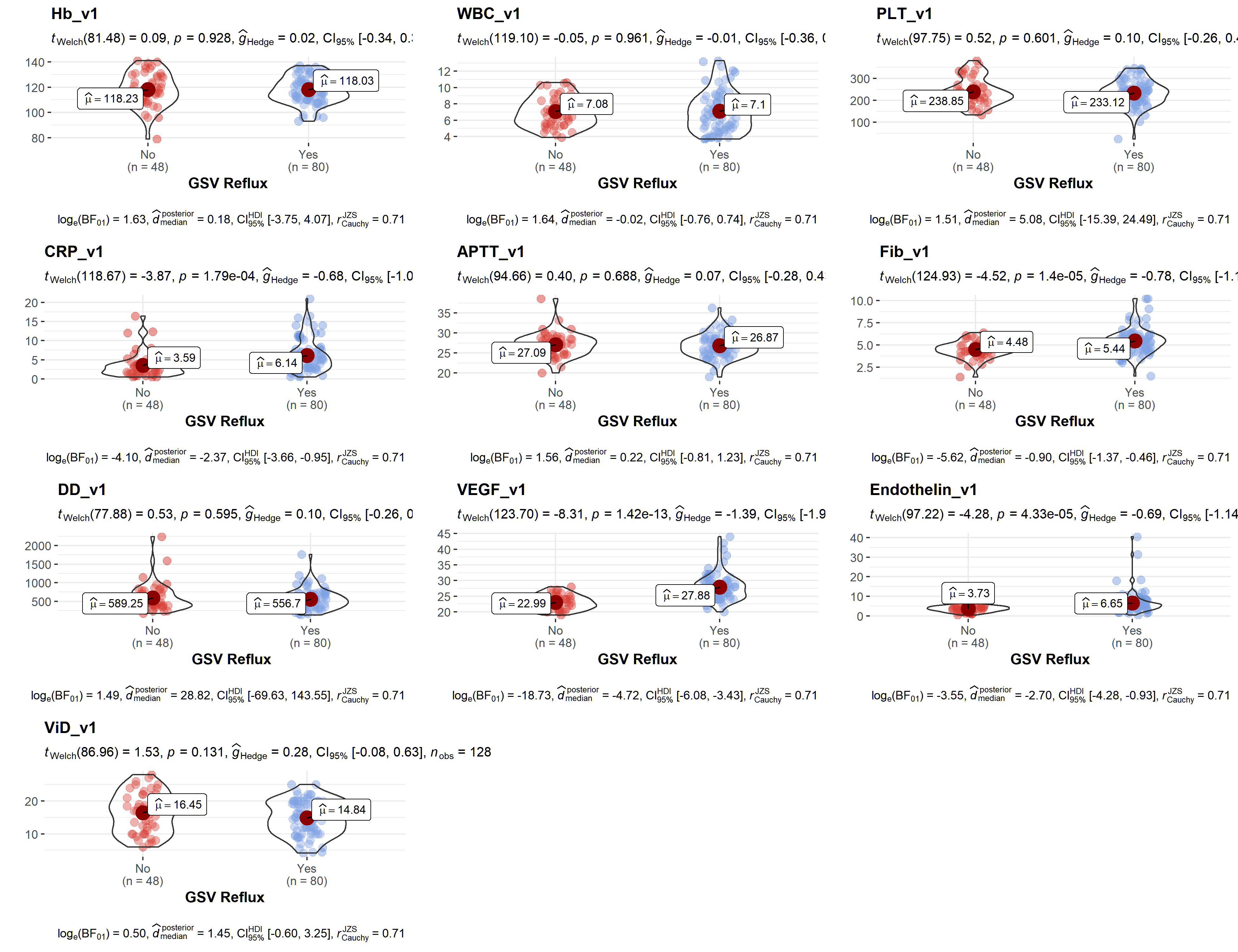 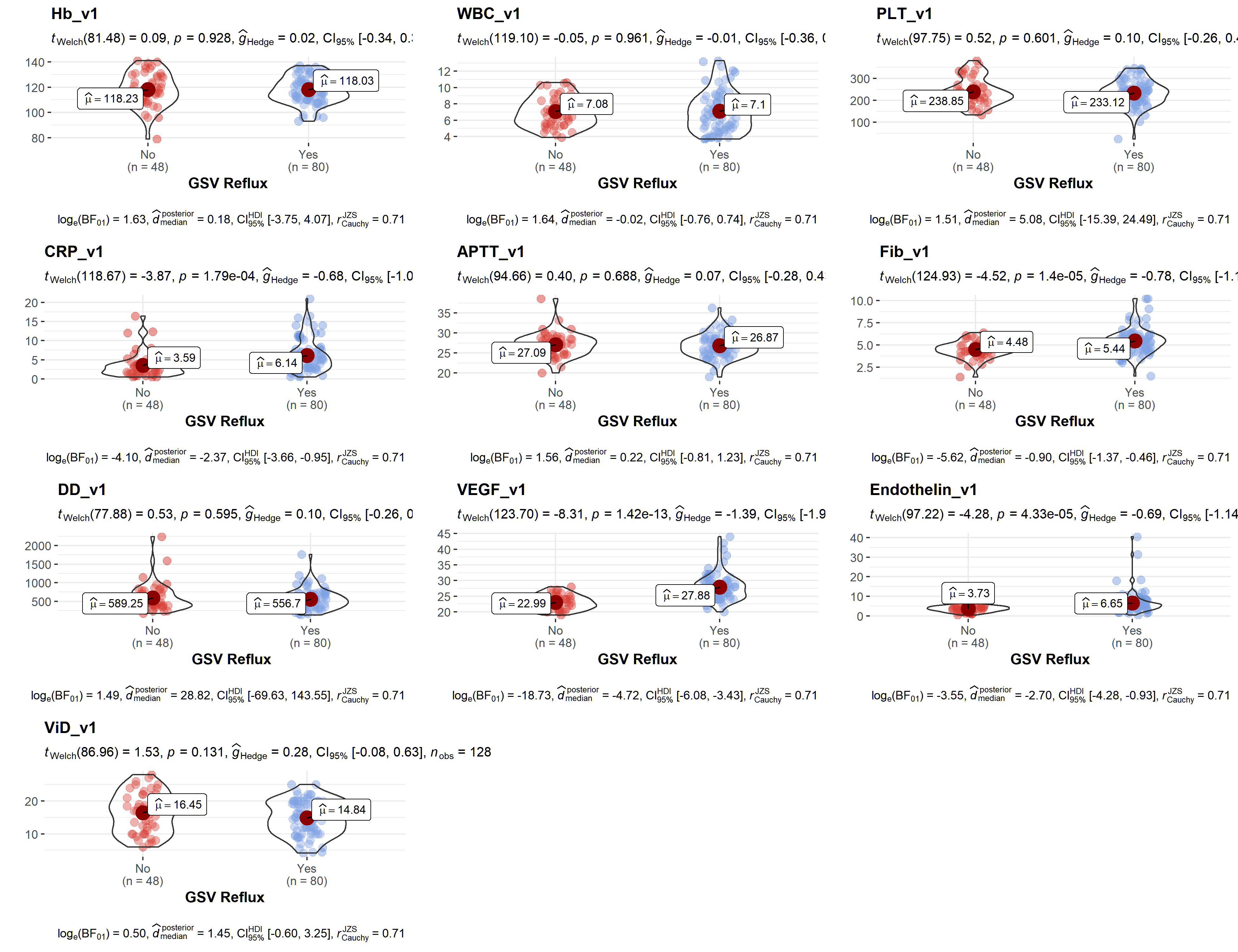 Динамика биохимических маркеров эндотелиальной дисфункции у беременных женщин с варикозной болезнью на фоне лечения
*статистически значимое  (р<0,01) различие
Прогностическая эффективность математической модели в развитии венозного рефлюкса в системе БПВ
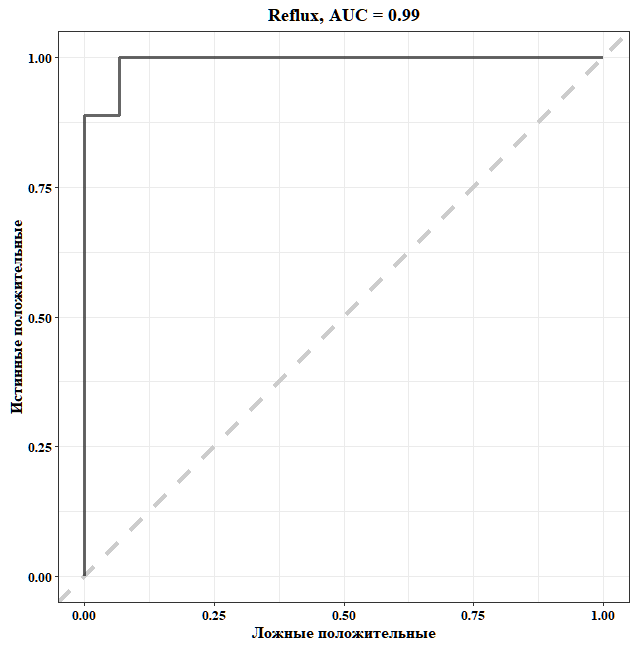 Чувствительность-90%Специфичность- 87%
Прогностическая ценность показателей в прогнозировании развития венозного рефлюкса в системе БПВ
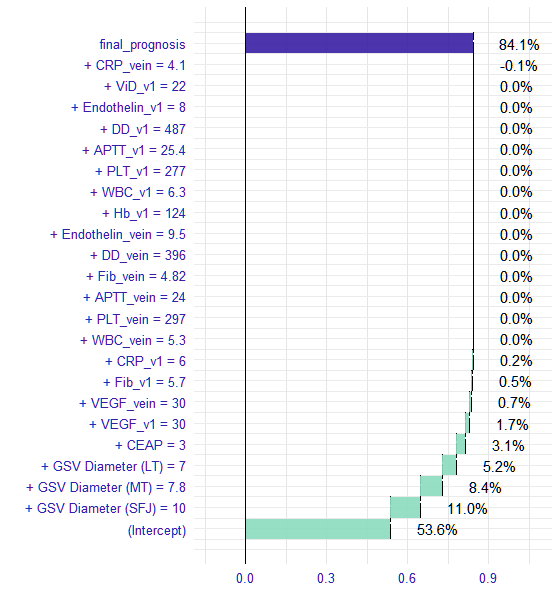 Анализ развития плацентарной недостаточности в зависимости от класса тяжести ВБ
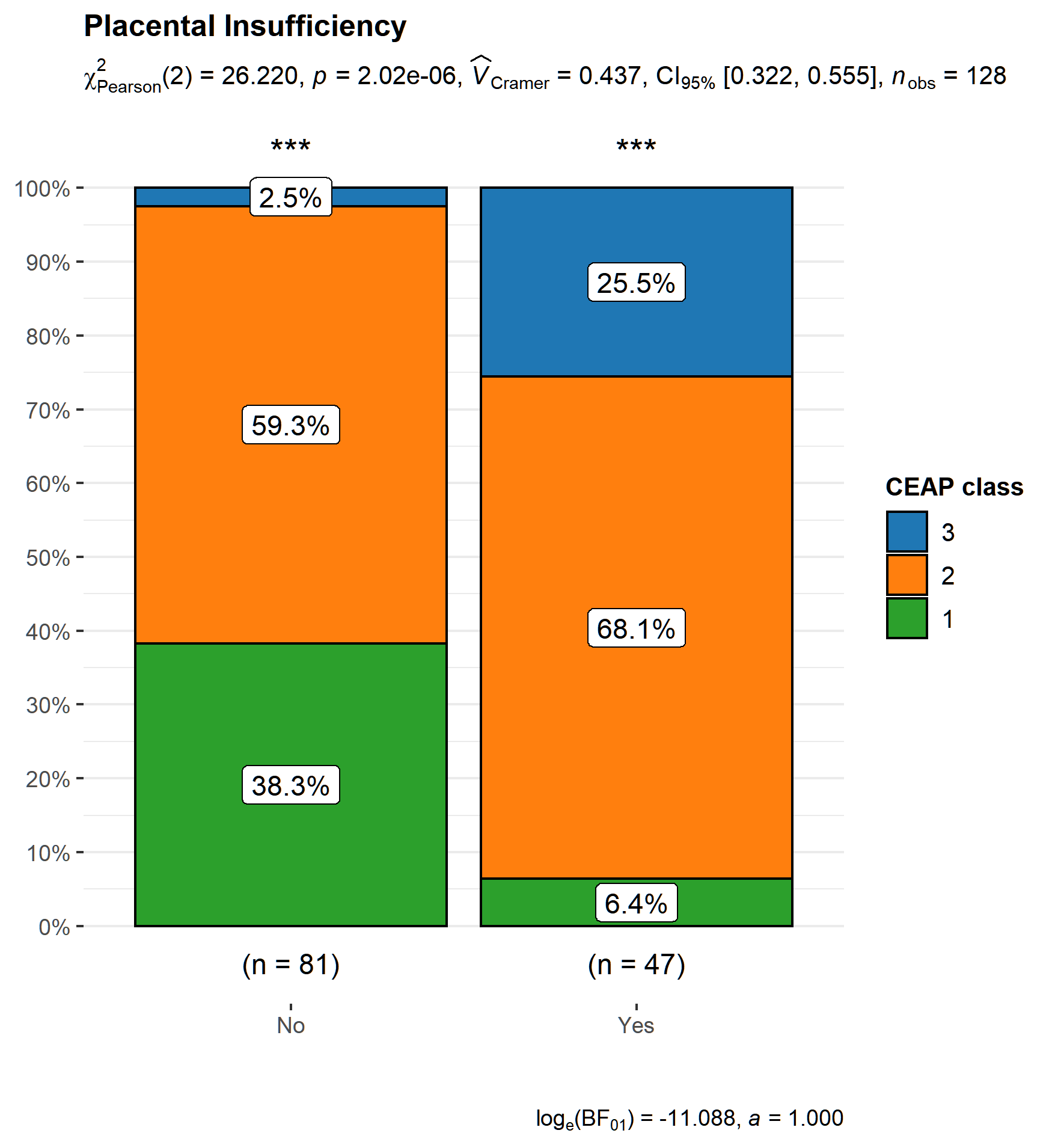 Анализ развития угрозы преждевременных родов в зависимости от класса тяжести ВБ
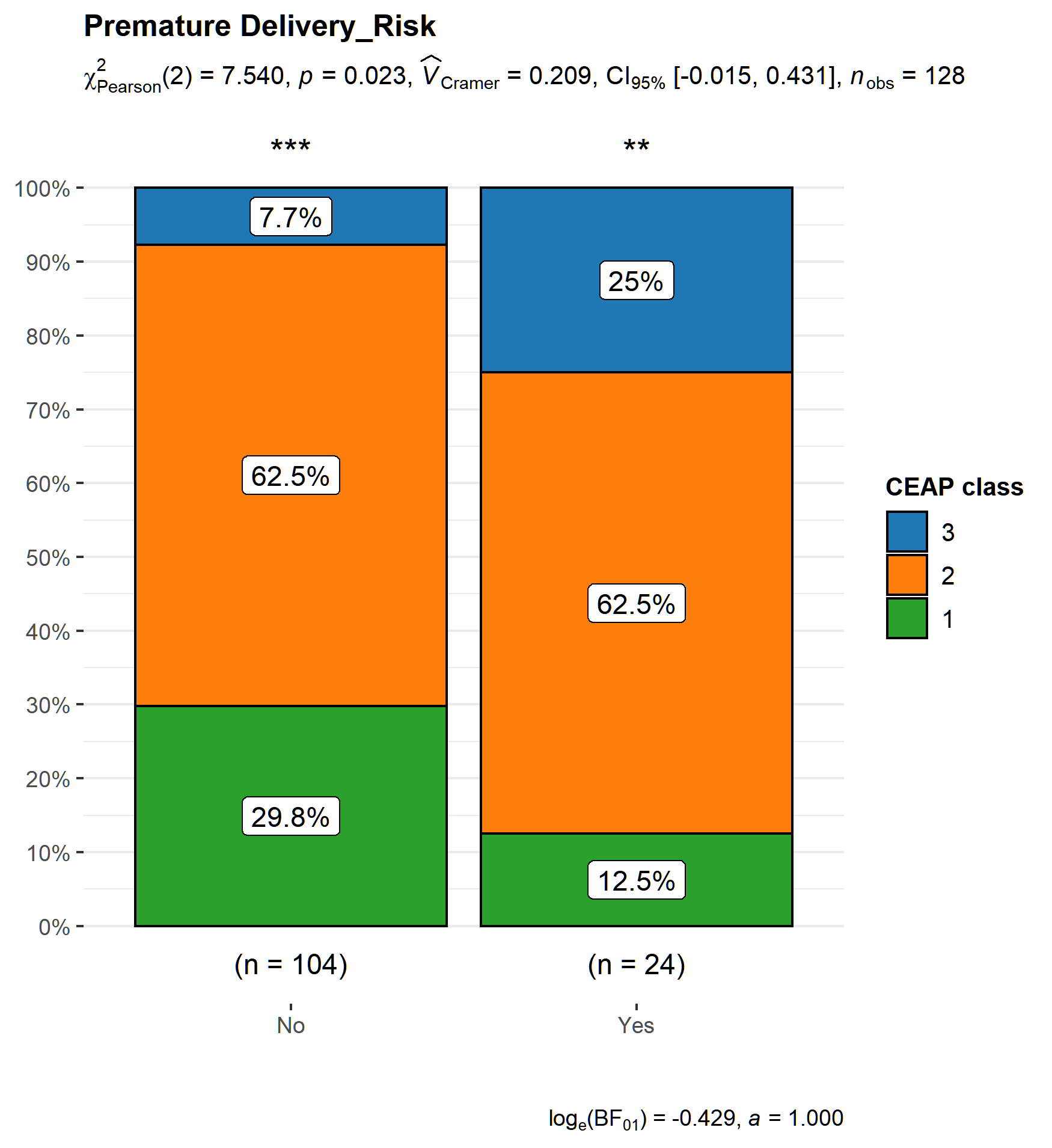 Прогностическая эффективность математической модели в развитии хронической фетоплацентарной недостаточности
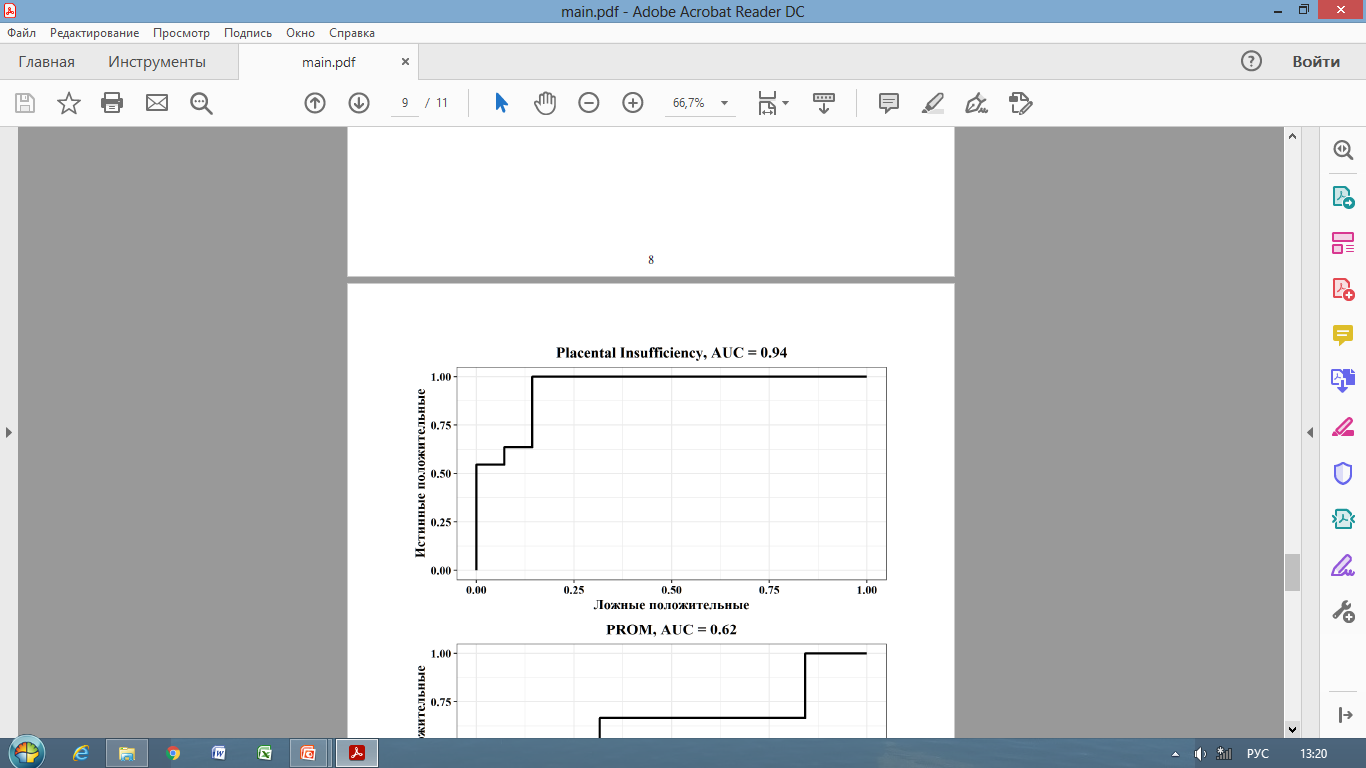 Чувствительность-92,8%Специфичность- 63,6%
Прогностическая эффективность математической модели в развитии угрозы преждевременных родов
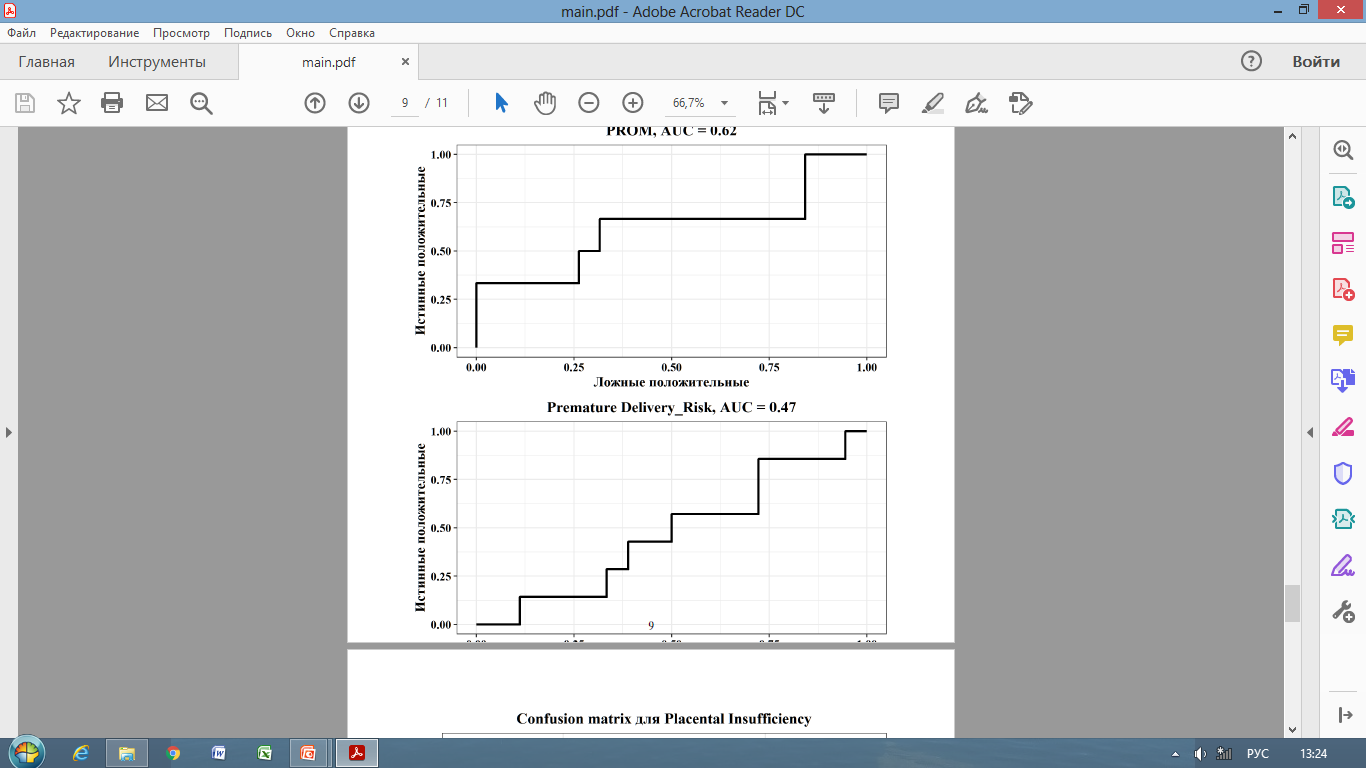 Чувствительность-70,6%Специфичность- 85,7%
Выводы
Определение уровня сывороточного сосудисто-эндотелиального фактора роста и эндотелина-1 у беременных с ВБ во втором триместре гестации является достоверным способом своевременного выявления высокого риска развития хронической плацентарной недостаточности в сравнении с возрастом, ИМТ, уровнем СРБ. 
Пороговым уровнем VEGF, превышение которого свидетельствует о повышении риска развития ХФПН, является 20,5 пг/мл (AUC=0,89, чувствительность 96,8%, специфичность 82,3%, р<0,0001. 
При проведении анализа влияния независимых факторов на зависимую переменную ХФПН методом множественной логистической регрессии получены следующие результаты: фактор роста эндотелия сосудов является наиболее значимым показателем повышенного риска развития ХФПН (OR=2,44; p=0,001).
Спасибо за внимание!